DEFINE AND EXPLAIN HOW ANATOMY AND PHYSIOLOGY ARE RELATED
Anatomy-study of how the body is put together STRUCTUREPhysiology-study of how the body works FUNCTION
Together anatomy and physiology form the basis of all medical practice.
Body structure = Anatomy				Body function=physiology			

				              https://www.youtube.com/watch?v=vZNa_I4xBnk
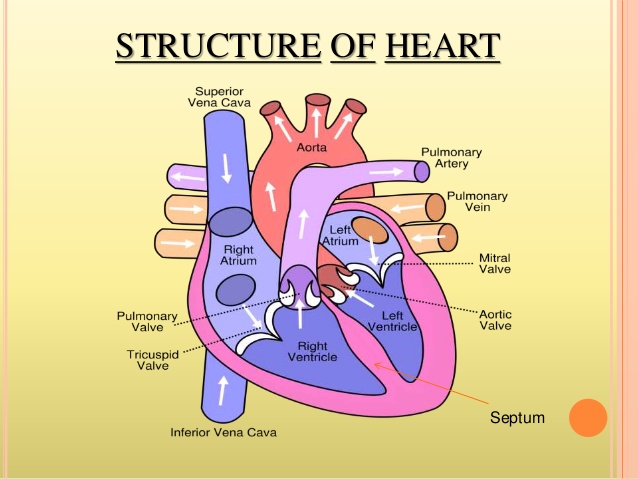 IF structure is altered the body won’t function properly
Example tumor blocking the colon
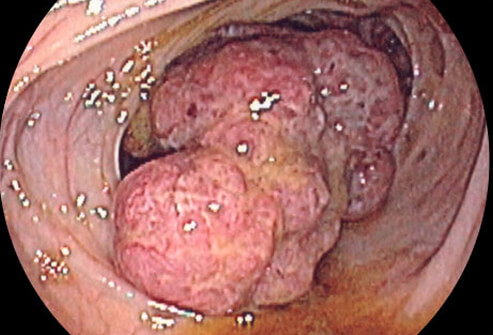 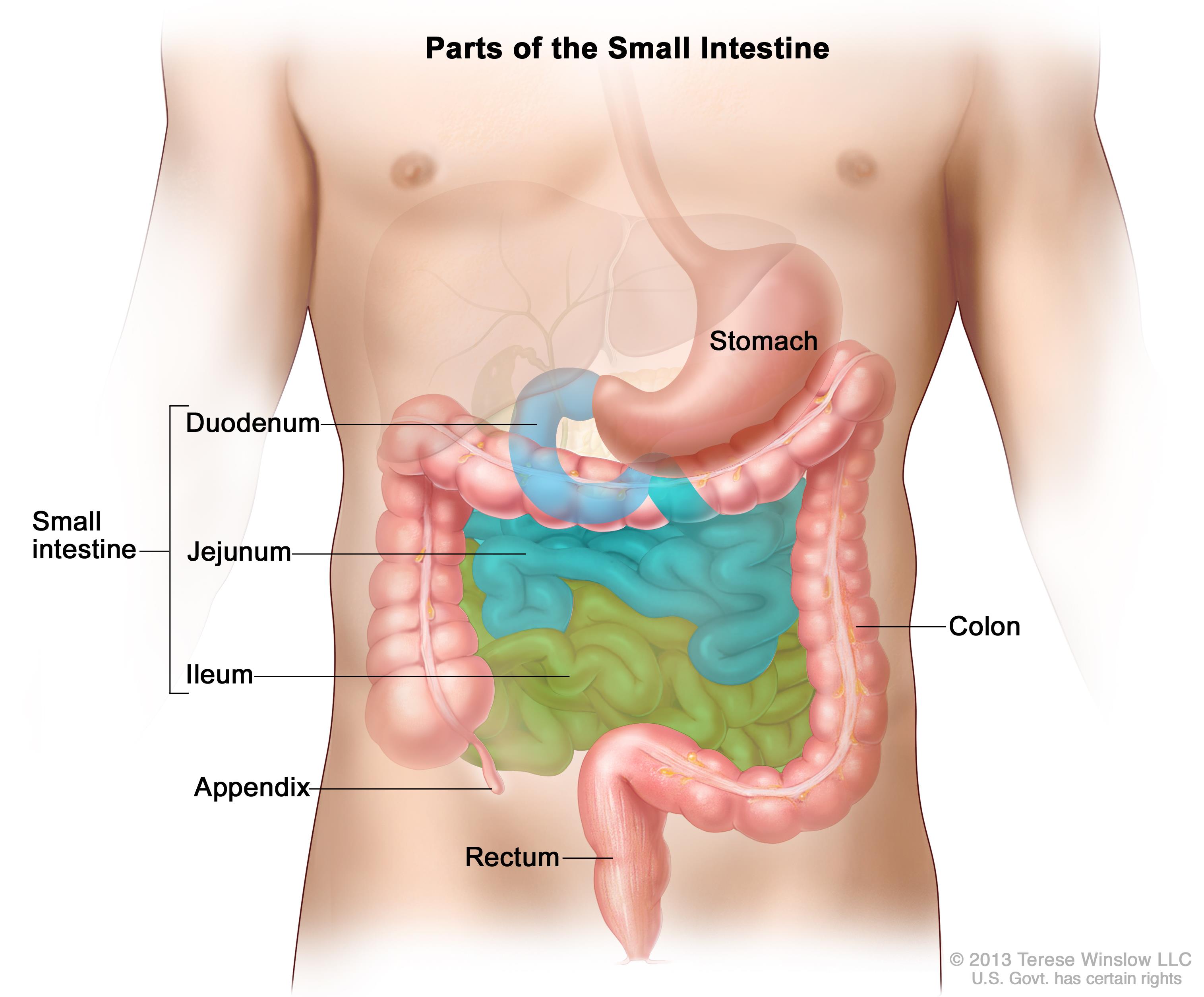 Structure determined function
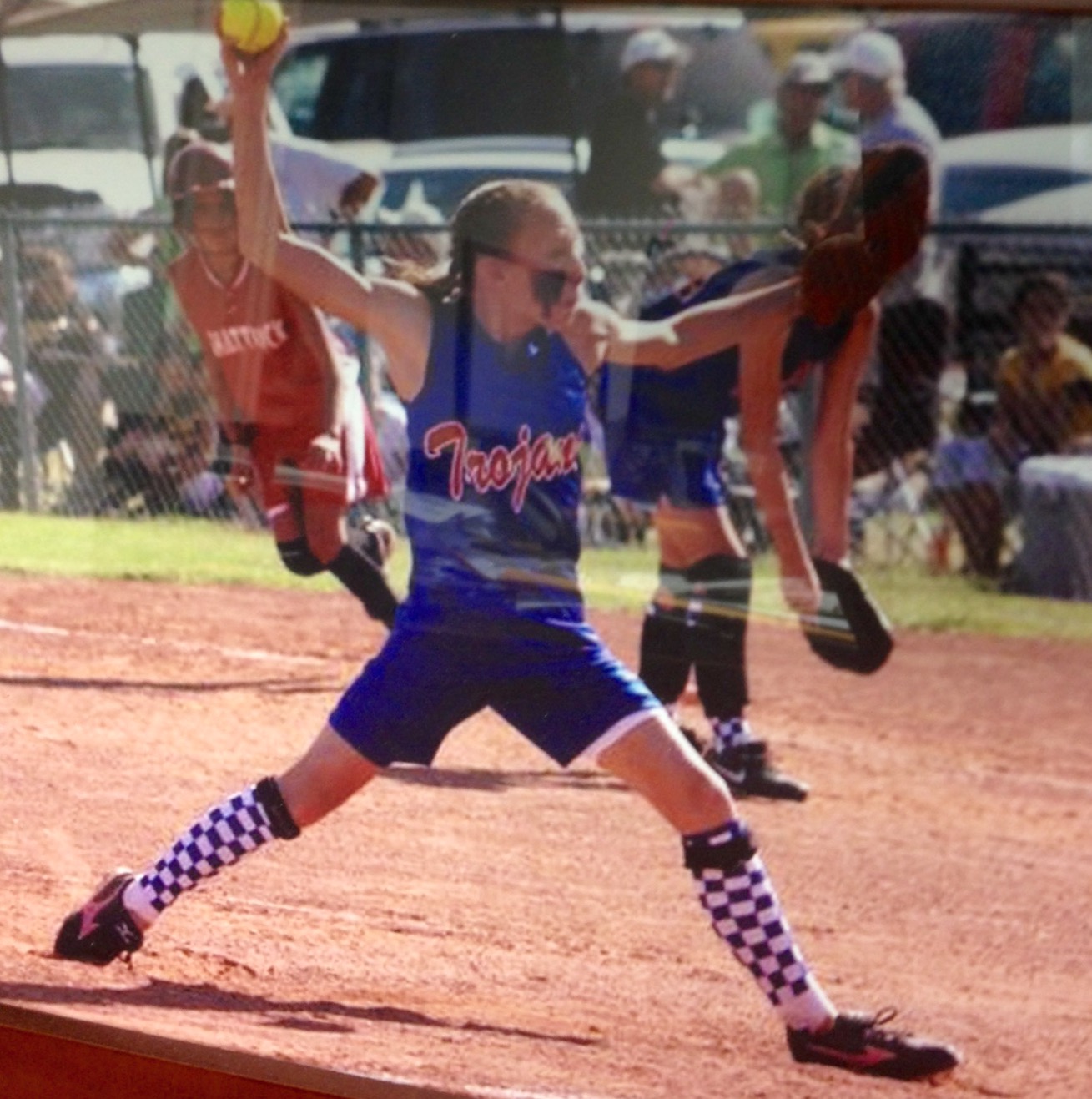 Example ball and 
socket joint 
at the shoulder 
allows the 
body to pitch 
a soft ball
Name and explain the relationship between levels of structural organization that make up the human body.
The body is made up of system that all work together to make the whole organism
A system is a set of interacting or interdependent components forming an integrated whole
Each body system has its own individual parts that are complex to simple in structure	SIMPLE
		atom
		molecule 
		organelles 
		cells 
		tissue 
		Organs
 		organ system 
		organism 
			COMPLEX
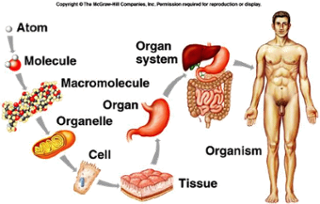 Integumentary system
Covers and protects
Skin, hair, nails, oil and 
sweat glands
Common Pathophysiology
Cancer
Burns
Specialist 
Dermatologist
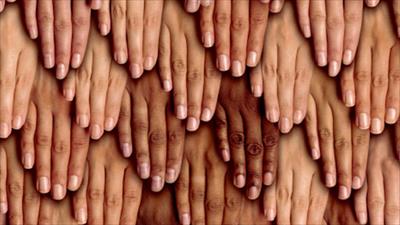 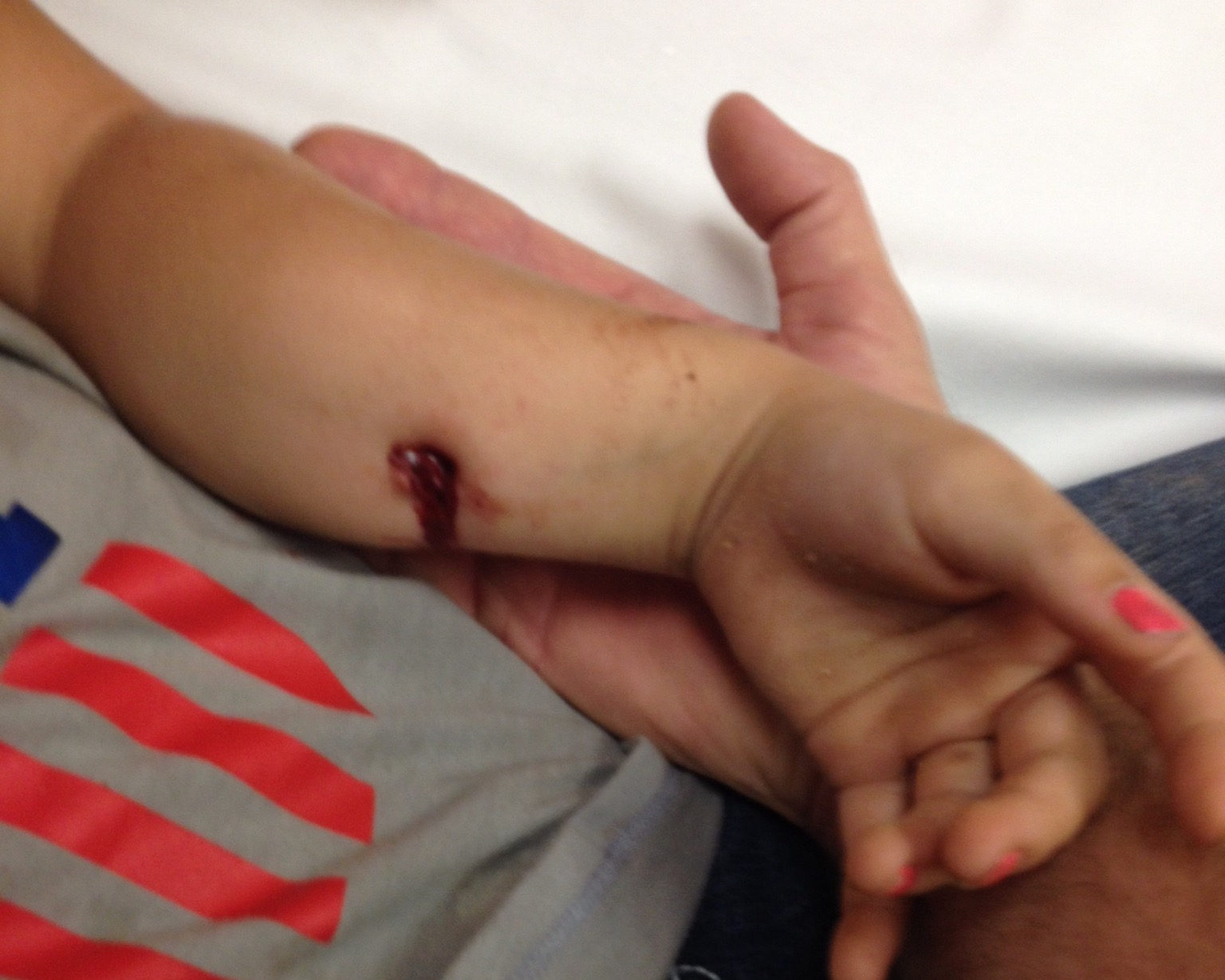 Skeletal system
Framework of the body
Support
Movement
Common Pathophysiology
Fractures
Osteoporosis
Arthritis
	specialist 
		orthopedic surgeons
		physical therapist
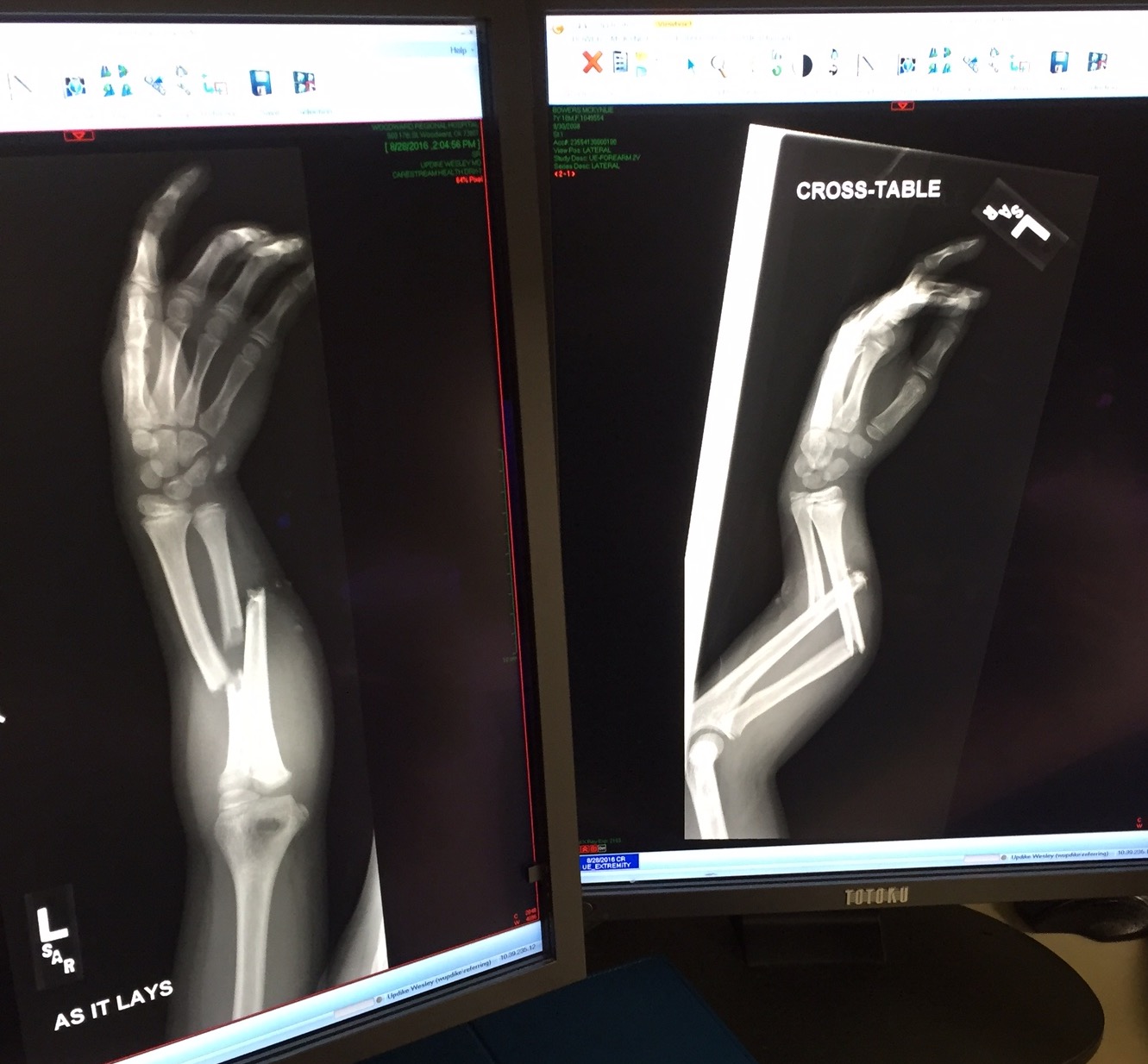 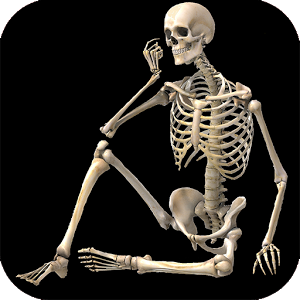 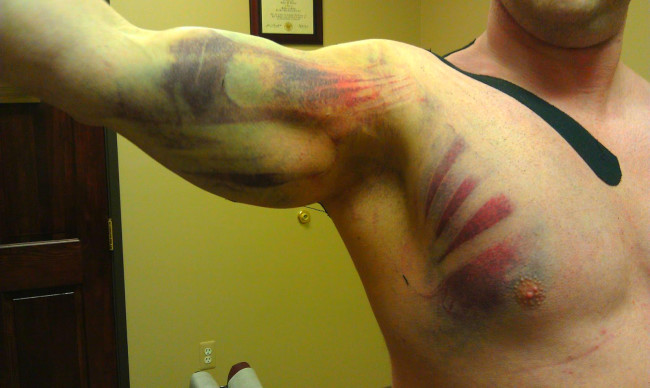 Muscular system
Movement
Body heat
Common pathophysiology
MD
Injury
Strains
Specialist 
Athletic Trainers 
Occupational therapist
Physical therapist
Speech pathologist
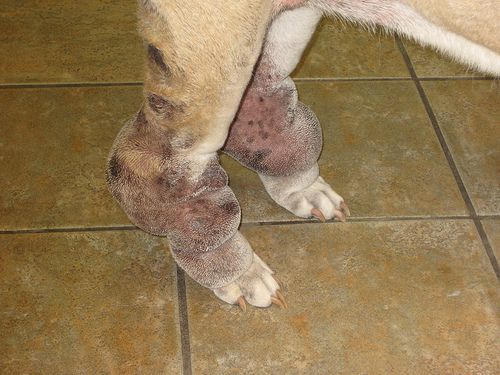 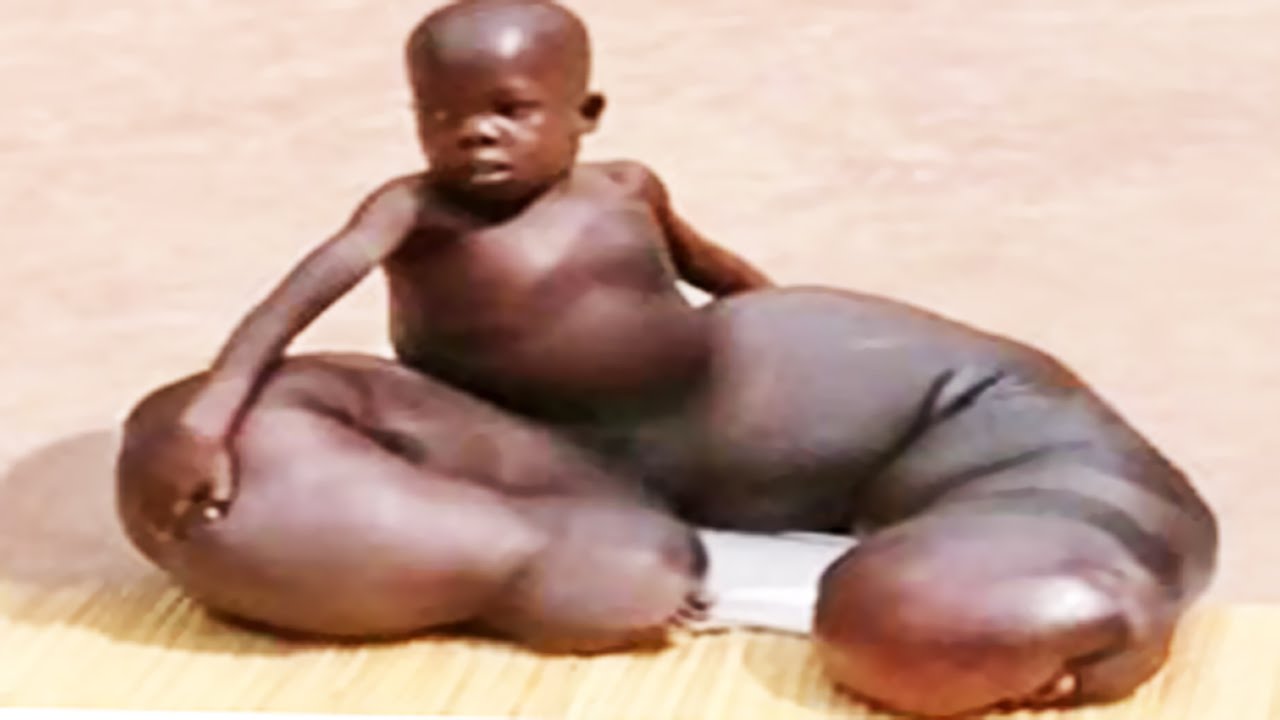 Lymphatic system
Lymph vessels, lymph nodes
Drain and filter fluids
Defense mechanism
Pathophysiology
Elephantitis
Lymphedema
Cancer
Specialist
oncology
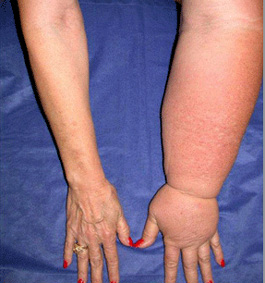 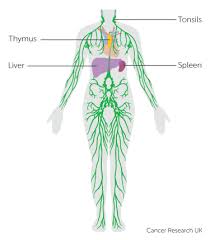 Digestive System
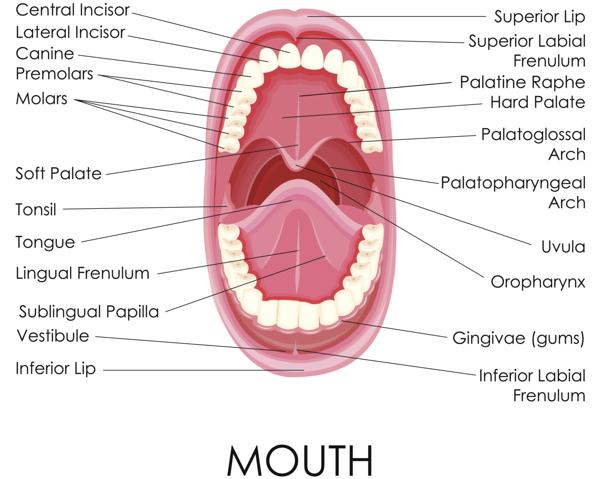 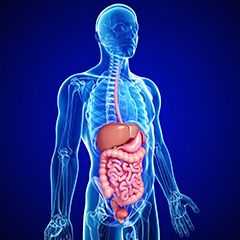 Nutrition
Energy
Building blocks
Cellular metabolism
Elimination
Pathophysiology
Ulcers
Gallstones
Constipation
Specialist-Gastroenterologist
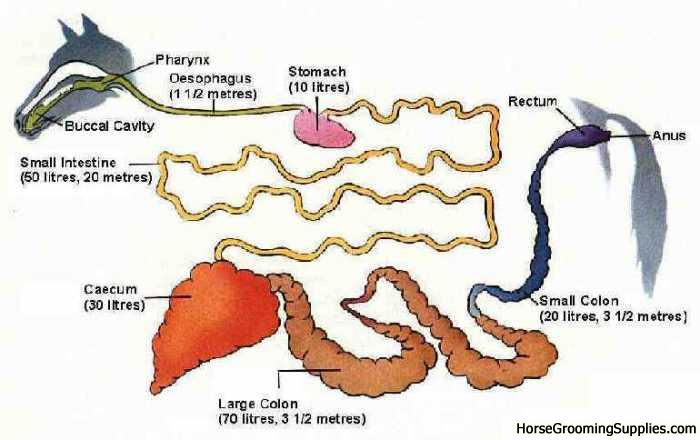 Horse mouth to anus 100 feet 33 yards

Man mouth to anus 30 feet 10 yards
Respiratory system
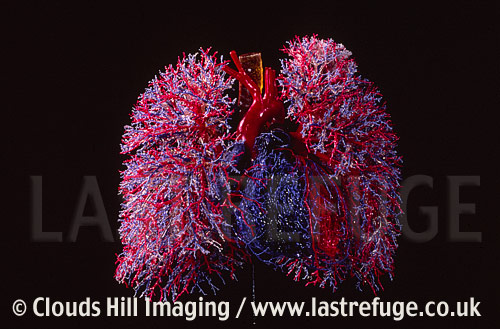 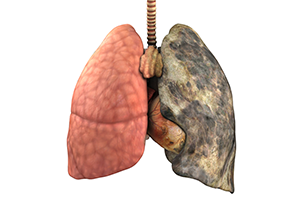 Air exchange
Pathophysiology
COPD
Cancer
Asthma
Specialist
Pulmonologist
Respiratory therapist
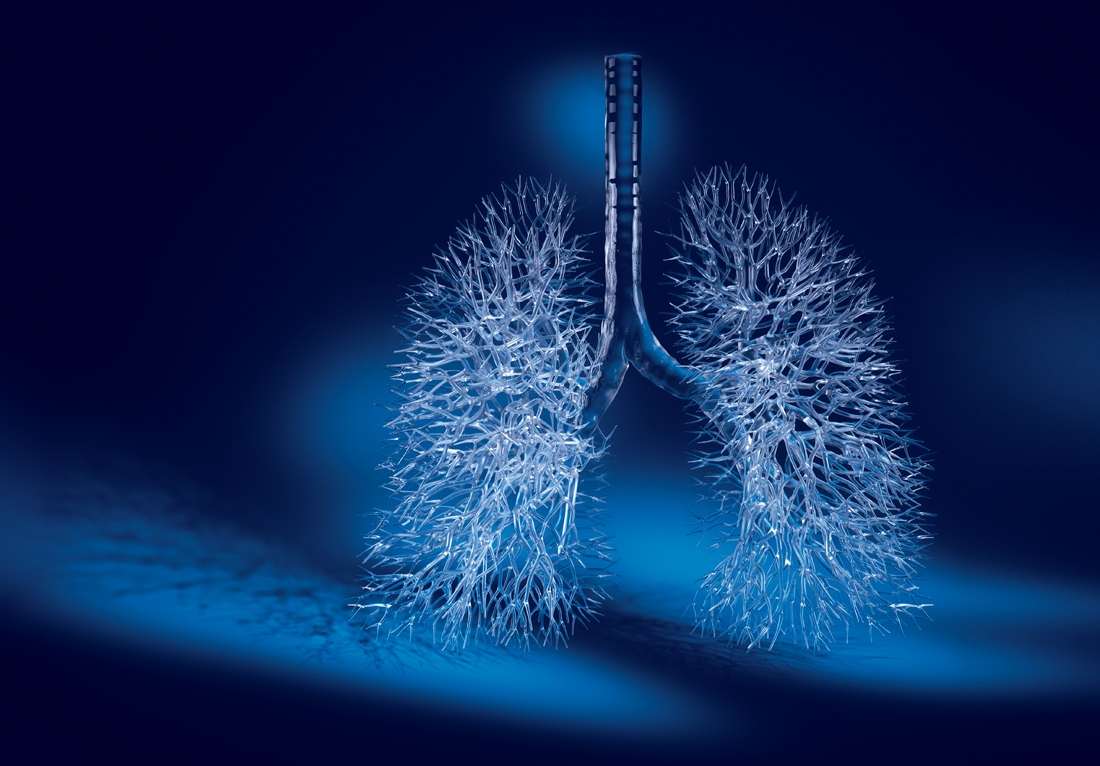 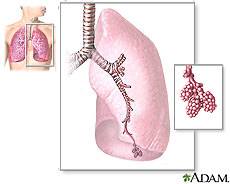 300 million alveoli
Nervous system
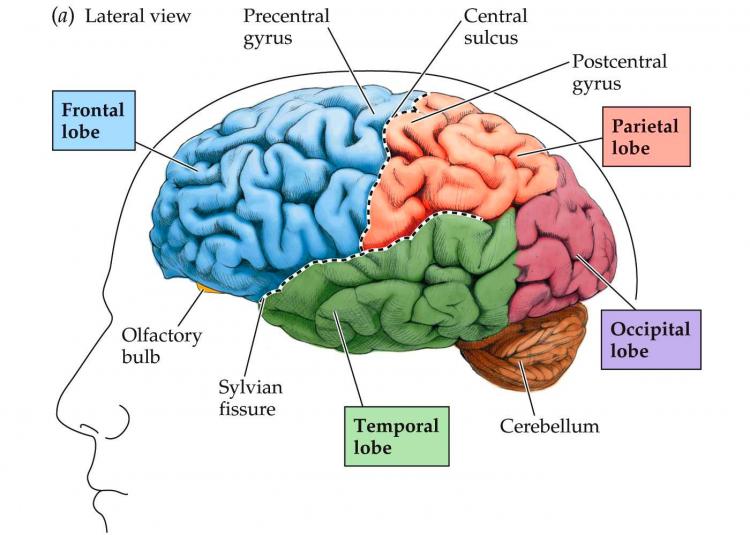 Voluntary and involuntary control
Thinking, planning, reasoning, doing
Pathophysiology 
Stroke
Spinal cord injury
ALS

Specialist 
Neurologist
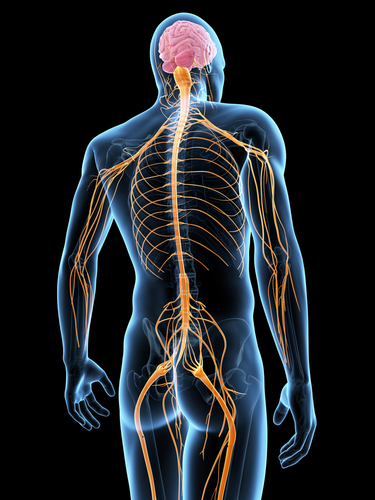 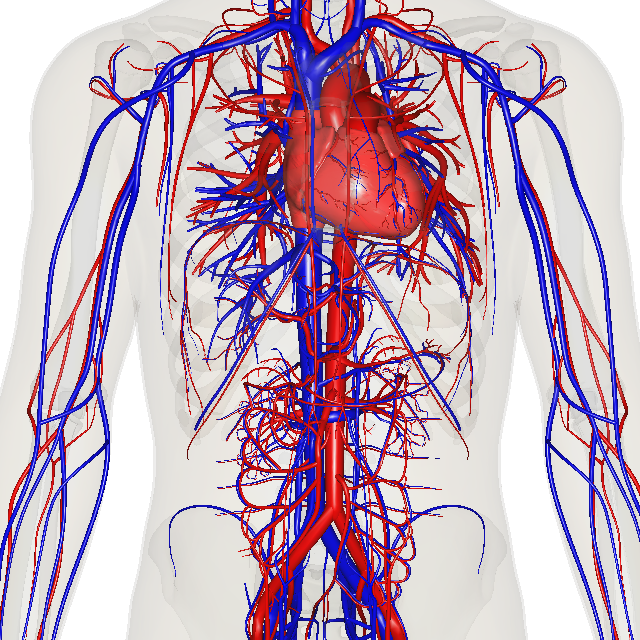 Circulatory System
Transports blood components, 
hormones, nutrients, O2 and waist
Pathophysiology
MI
CHF
CAD

Specialist 
Cardiologist
Respiratory therapist
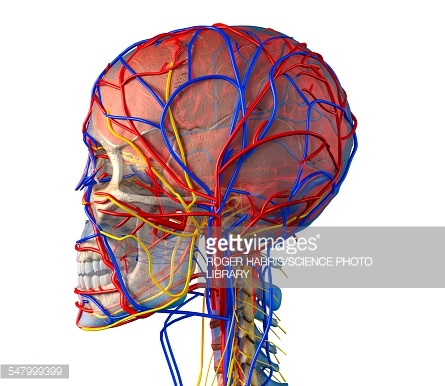 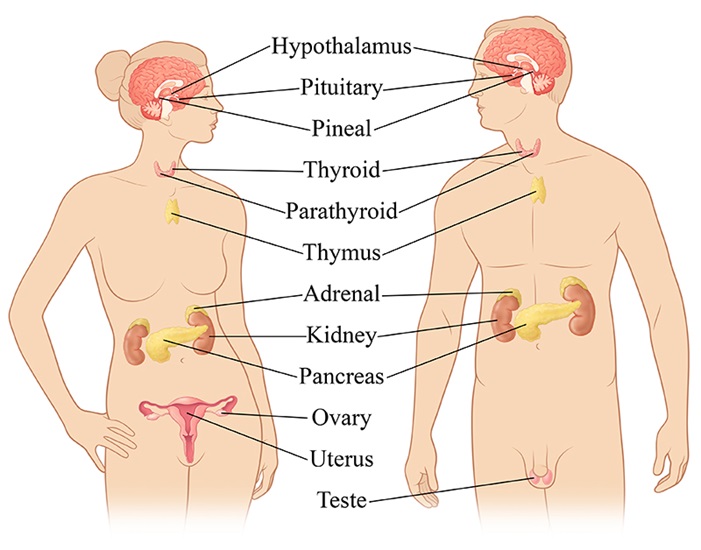 Endocrine system
Produces hormones
Regulate many body activities
https://www.youtube.com/watch?v=eWHH9je2zG4
	Pathophysiology
		diabetes
		thyroid imbalances
			specialist
				Endocrinologists
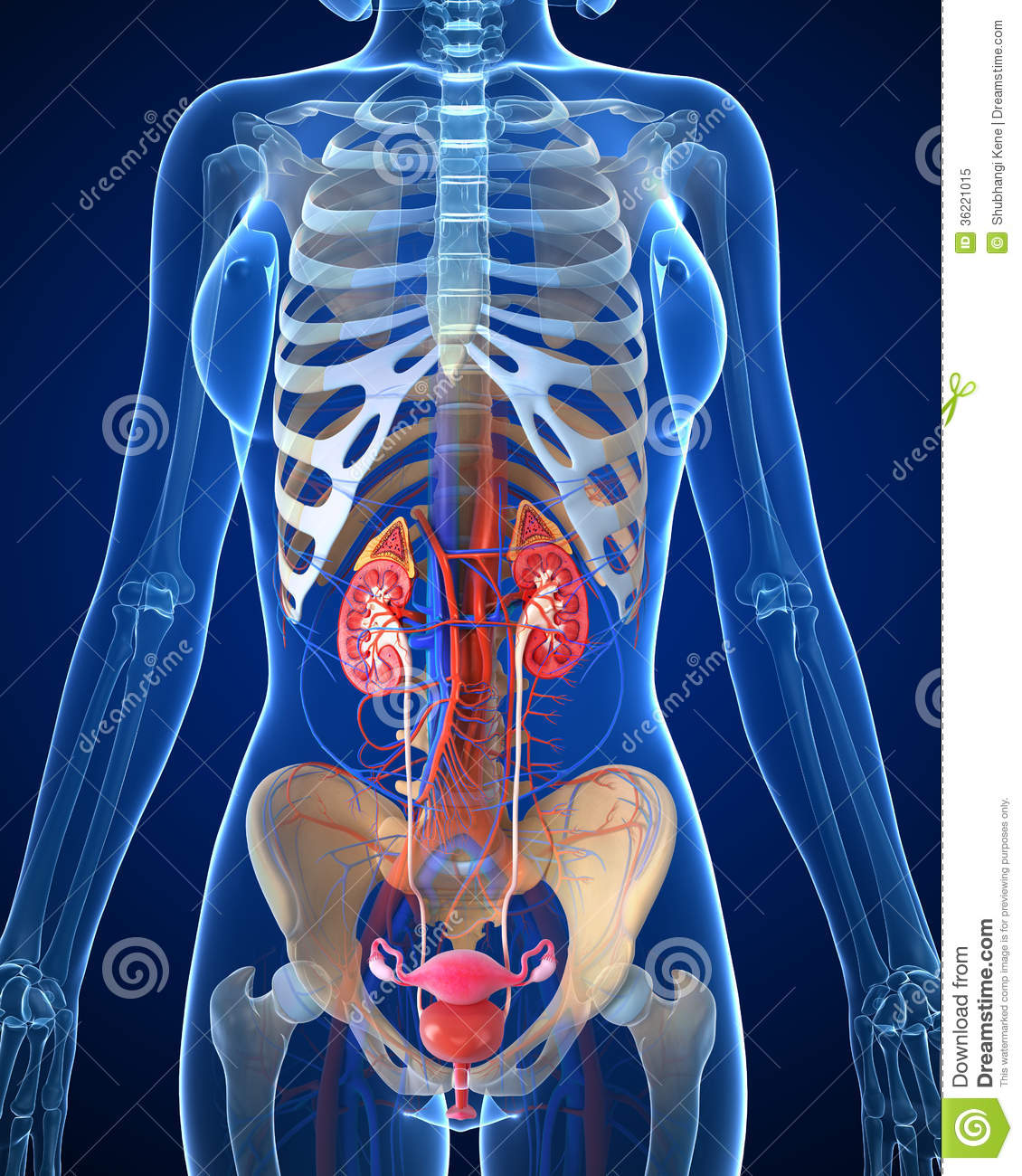 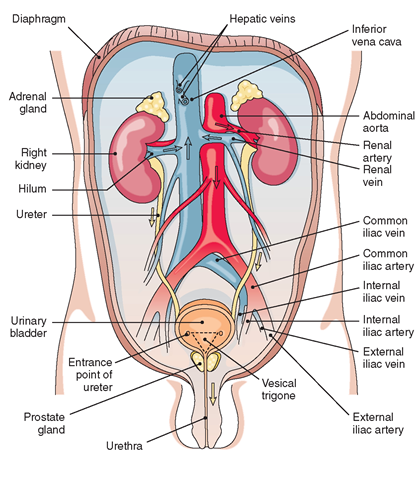 Urinary System
Filters
Eliminates
Reabsorbs
Controls fluid levels
Controls blood pressure
Pathophysiology
Cystitis
Kidney stones
Renal diseases
Specialist 
urologist
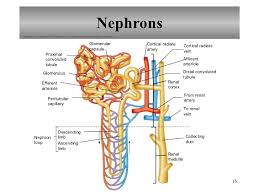 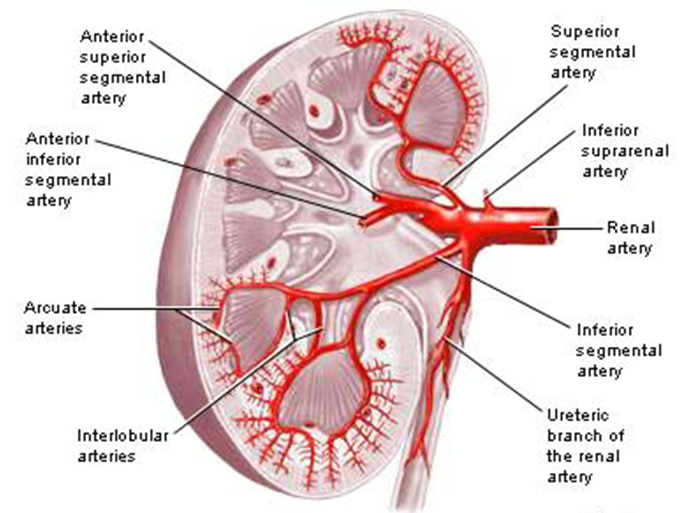 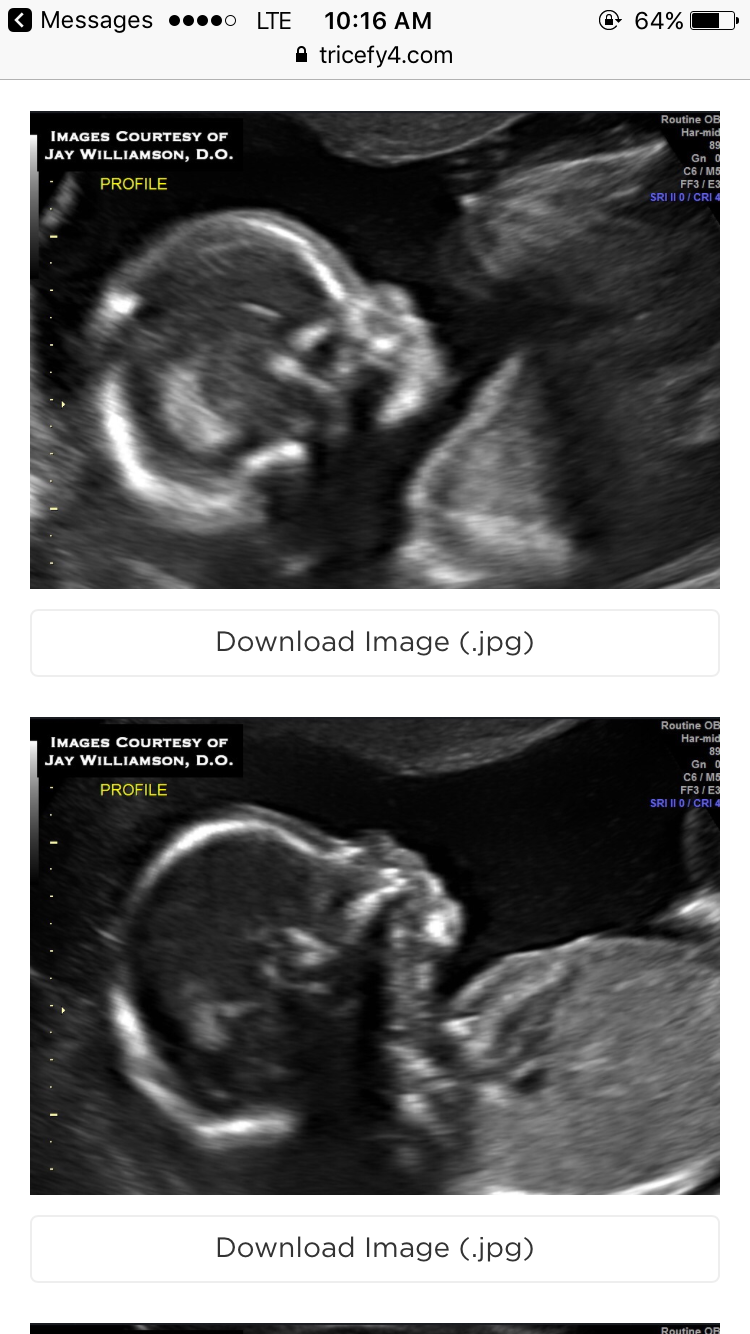 Reproductive system
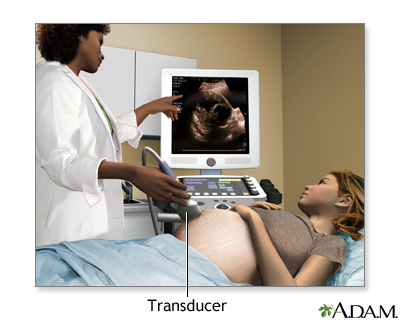 Procreation
Pathophysiology
Cancer
STDs
Specialist
OBGYN
Urologist
Ultra sonographers
Properly use the terms that describe relative positons, body sections and body regions
Directions
Plains
Cavities
Regions
Quadrants
Extremities
Dental directional terms
Animal directional terms
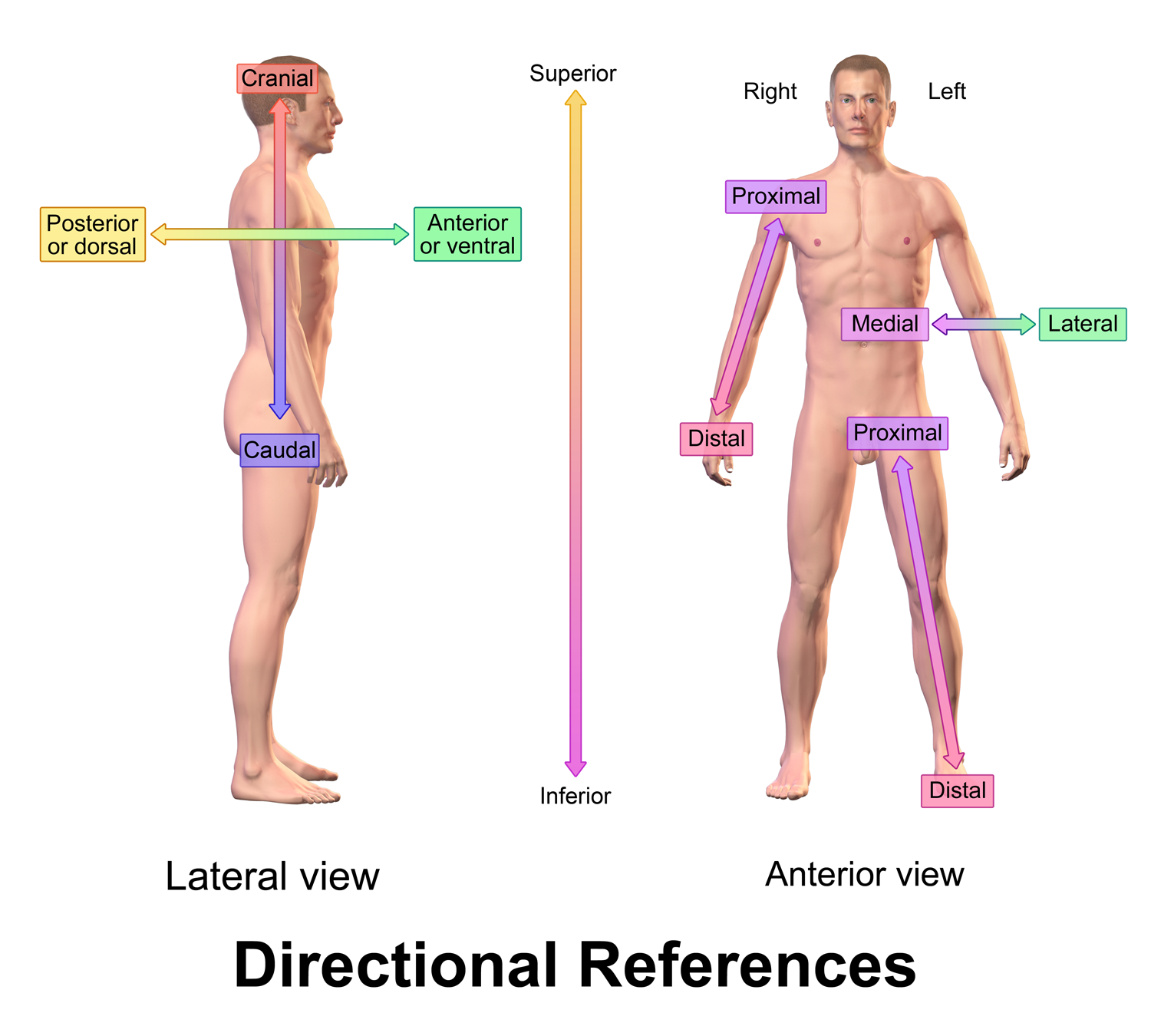 Directions
Superior (cranial) above –Inferior (caudal) below
Anterior (ventral) front- Posterior (dorsal) back
Medial toward midline- lateral away from midline
Proximal toward the center of the body- distal away from center of the body
Planes
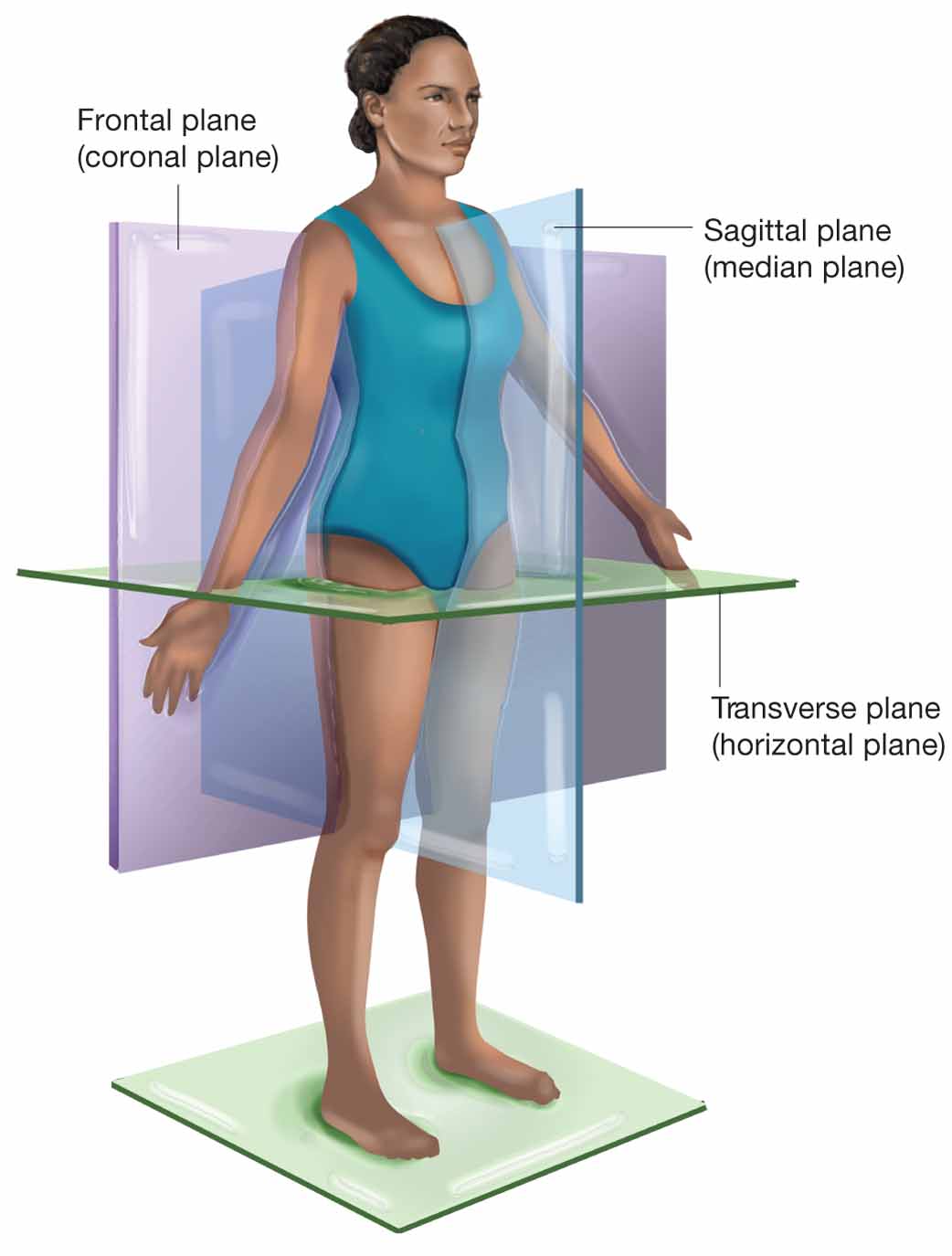 Transverse (Horizontal) divides superior and inferior

Frontal (Coronal) divides anterior and posterior

Sagittal divides the body in half at midline
Cavities
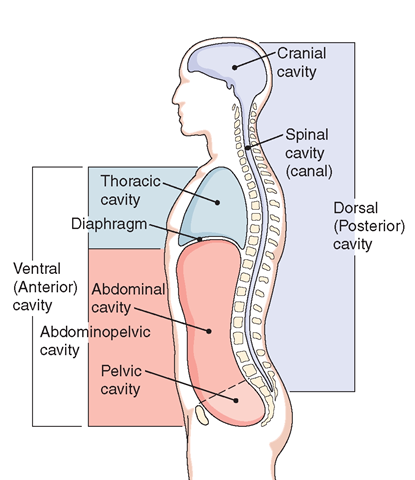 Ventral cavities- 
Thoracic
Abdominal
Pelvic
Dorsal cavities-
Cranial
Spinal
Regions
Quadrants
RUQ LUQ
RLQ  LLQ
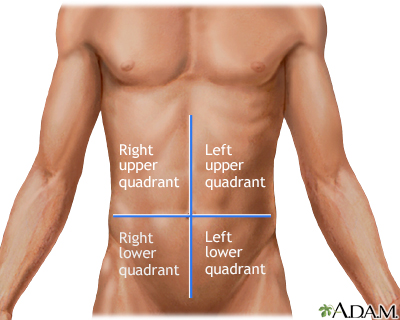 Animal planes
teeth directional terms
Describe the functions of the human body and explain how these functions aid in the maintenance of life
Metabolism
All chemical reactions needed to sustain life
Digestive and respiratory systems
Fluid and Electrolyte balance
Fluids and electrolytes must be in the compartments they are meant to be in for the body to work, and be free to move as needed in and out the intracellular extracellular spaces
We are %75 fluids
Important to maintain balance so the concentration of water and electrolytes is within normal limits
If fluids are out of balance illness occurs
Circulatory, urinary, and lymphatic systems all involved
Homeostasis
Develop an understanding of homeostasis and its role in normal body function
Homeostasis is the 
Steady state of body conditions
Staying the same even when external conditions change
Integumentary, nervous, endocrine, circulatory, immune system
Examples
BP
Temp
Cell concentration
Blood sugar levels
Blood concentration